PERSAMAAN LINIER
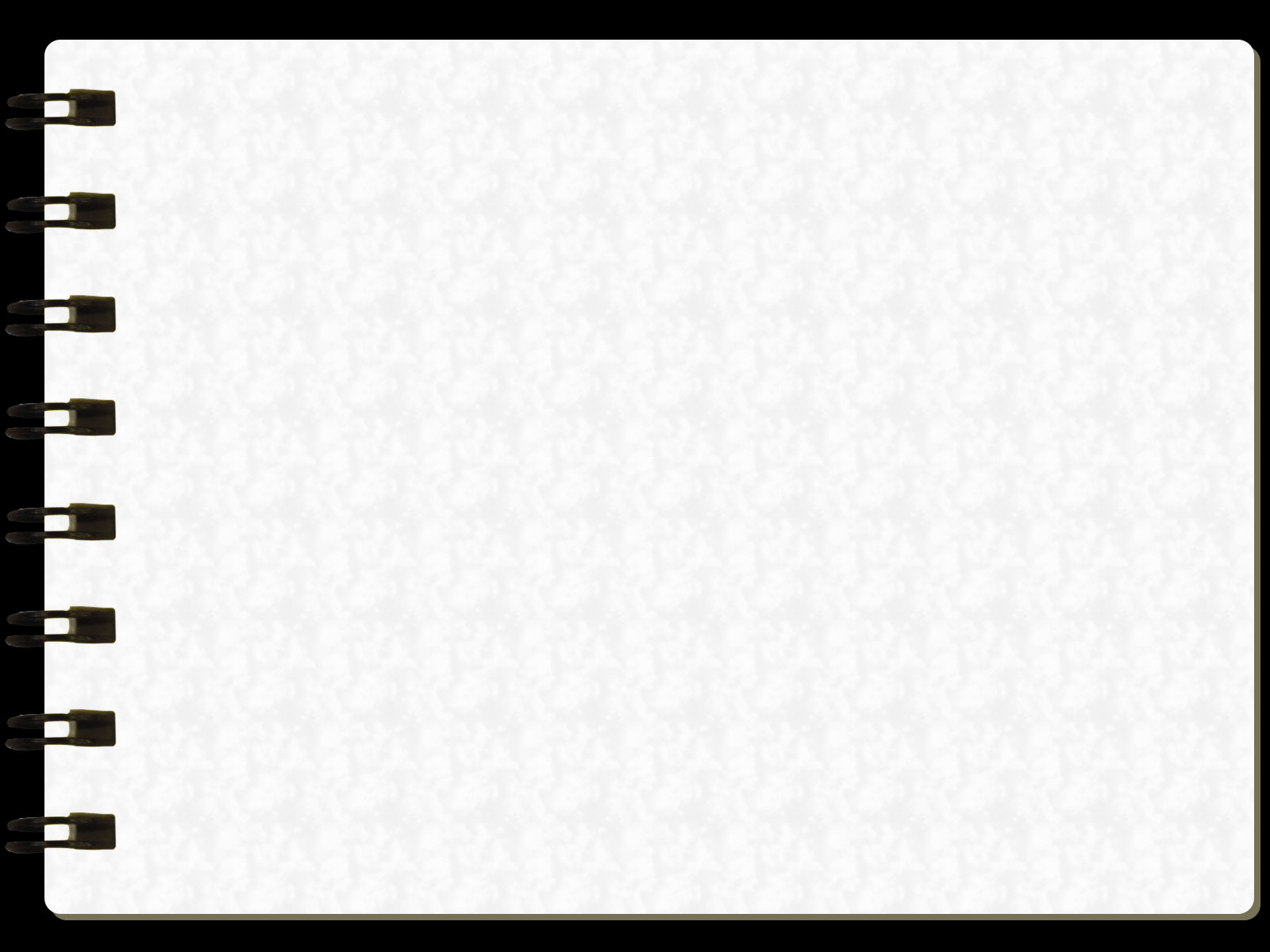 Persamaan Linier Satu Variabel
Persamaan linear satu variabel adalah kalimat terbuka yang dihubungkan oleh tanda sama dengan (=) dan hanya memiliki satu variabel berpangkat satu.
Bentuk umum persamaan linear satu variabel

ax + b = c, dengan a,b,c R dan a  0
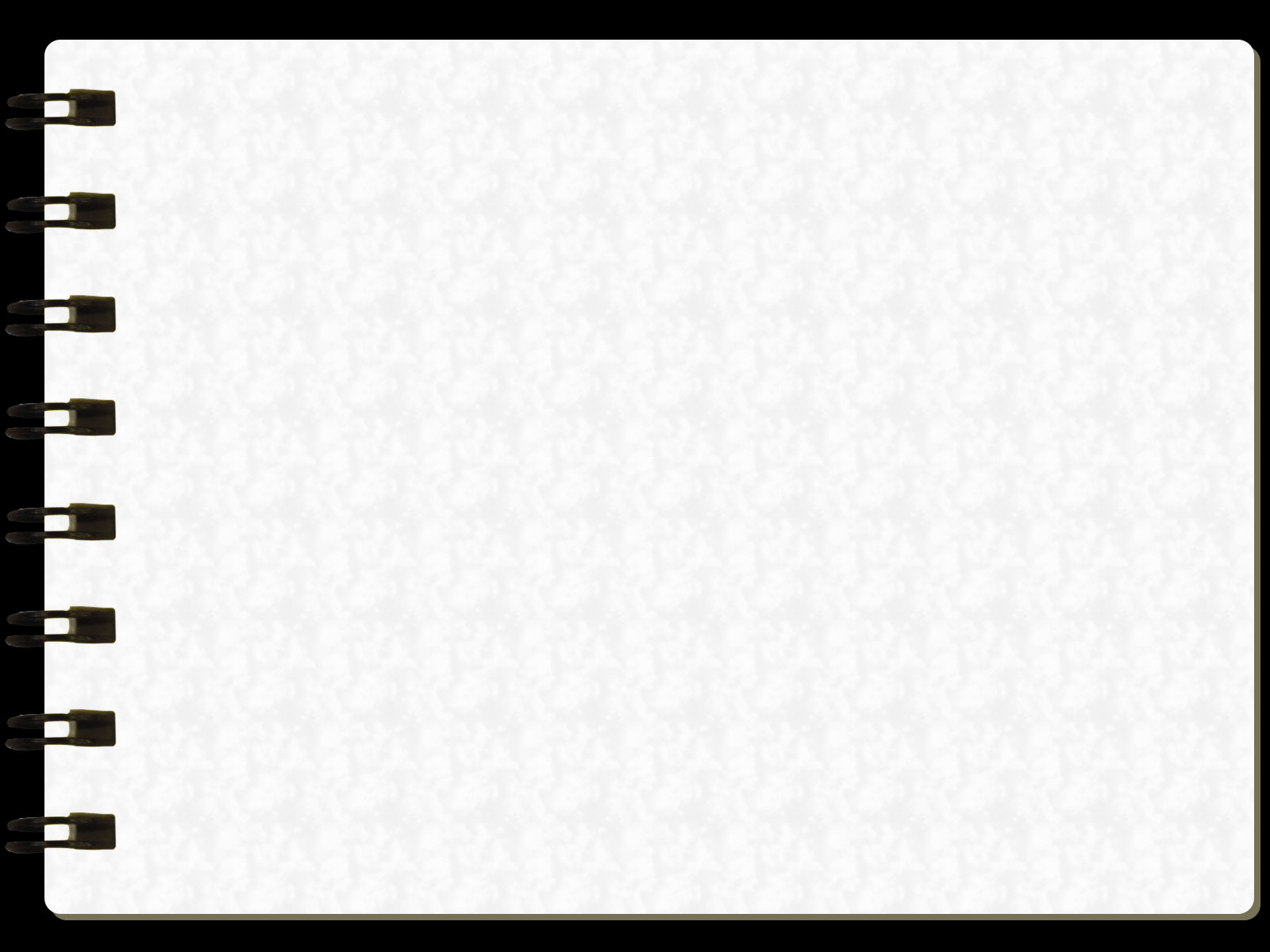 Contoh :
Persamaan linear satu variabel dengan variabel x
Persamaan linear satu variabel dengan variabel p
Persamaan linear satu variabel dengan variabel r
PENGERTIAN PERSAMAAN LINEAR DUA VARIABEL
Persamaan Linear Dua Variabel adalah persamaan yang hanya memiliki dua variabel dan masing-masing variabel berpangkat satu.
Bentuk Umum :
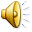 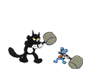 ax + by = c, dengan a,b,c R dan a  0, b  0
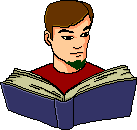 Metode Penyelesaian Persamaan Linier
Metode Grafik
Metode Substitusi
Metode Eliminasi
Metode Grafik
Adalah metode penyelesaian persamaan linier yang dilakukan dengan cara menggambar grafik dari kedua persamaan tersebut yang kemudian menentukan titik potongnya.
Metode Grafik
Perhatikan dua sistem persamaan dua variabel


Solusi dari sistem ini adalah himpunan pasangan terurut yang merupakan solusi dari kedua persamaan.
Grafik garis menunjukkan himpunan penyelesaian dari masing-masing persamaan dalam sistem. Oleh karena itu, perpotongan kedua garis adalah gambar dari penyelesaian sistem.
Solusi dari sistem adalah
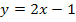 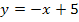 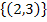 Metode Substitusi
Adalah metode penyelesaian persamaan linier dengan cara menggantikan satu variabel dengan variabel dari persamaan yang lain
Langkah-langkah
Pilih salah satu persamaan yang paling sederhana kemudian nyatakan x sebagai fungsi y atau y sebagai fungsi x
Substitusikan x atau y pada langkah 1 ke persamaan yang lainnya
Contoh Metode Substitusi
Selesaikan sistem persamaan linier berikut:
3x – 2y =7 		(1)
2x + 4y =10		(2)
Misalkan variabel x yang dipilih pada persamaan (2), maka akan menjadi
2x + 4y = 10  2x = 10 – 4y
			   x = 5 - 2y
Kemudian substitusikan x ke dalam persamaan yang lain yaitu (1)
x = 5 - 2y
	3(5 - 2y) – 2y =7  15 -6y -2y = 7
	-8y = -8
	y = 1 
Substitusikan y = 1 ke dalam salah satu persamaan awal misal persamaan (2)
	x = 5 – 2(1) = 3
Jadi himpunan penyelesaian yang memenuhi kedua persamaan adalah (3,1)
Metode Eliminasi
Adalah metode penyelesaian persamaan linier dengan cara menghilangkan salah satu variabel. 
Langkah-langkah
Perhatikan koefisien x (atau y)
Jika koefisiennya sama:
Lakukan operasi pengurangan untuk tanda yang sama
Lakukan operasi penjumlahan untuk tanda yang berbeda
Jika koefisiennya berbeda, samakan koefisiennya dengan cara mengalikan persamaan-persamaan dengan konstanta yang sesuai, lalu lakukan seperti langkah a)
Lakukan kembali langkah 1 untuk mengeliminasi variabel lainnya.
Contoh Metode Eliminasi
Carilah nilai – nilai dari variabel X dan Y yang dapat memenuhi kedua persamaan berikut:
3x – 2y = 7 	(1)
2x + 4y = 10	(2)
Penyelesaian
Misal variabel yang akan dieliminasi adalah y, maka pers (1) dikalikan 2 dan pers (2) dikalikan 1.
3x – 2y = 7   dikalikan 2  6x – 4y = 14
2x + 4y = 10 dikalikan 1  2x + 4y = 10   +
				      8x + 0 = 24
					      x = 3
Substitusikan variabel x = 3 ke dalam salah satu persamaan awal, misal pers (3)
		3x – 2y = 7
		3(3) – 2y = 7 
		-2y = 7 – 9 = -2
		y = 1
Jadi himpunan penyelesaian dari sistem persamaan tersebut adalah (3,1)
Incosisten
Kedua garis adalah sejajar dan tidak mempunyai titik potong sehingga tidak ada penyelesaian.
Kedua persamaan ini disebut sistim persamaan linier yang tidak konsisten
Example :
	2x + 3y = 7		......... (a)
	4x + 6y = 12	...........(b)
Linierly Dependent
Kedua garis akan berhimpit sehingga penyelesaiannya dalam jumlah tidak terbatas
Kedua persamaan ini disebut dengan sistem persamaan linier yang tergantung secara linier.
Example :
	5x + 2y = 10	.........(a)
	20x + 8y = 40 	..........(b)
Tugas III
Himpunan penyelesaian dari sistem persamaan x – 2y = 10  dan  3x + 2y = -2 adalah . . . .
 Himpunan penyelesaian dari sistem persamaan linier 2y – x = 10 dan 3x + 2y = 29 adalah . . . 
Penyelesaian sistem persamaan 3x –2y= 12 dan 5x + y = 7 adalah  x = p dan y = q. 
	Nilai 4p + 3q adalah . . . .
4. Jika  2x + 5y = 11  dan 4x – 3y = -17,  Maka nilai dari          
     2x – y = . . . .